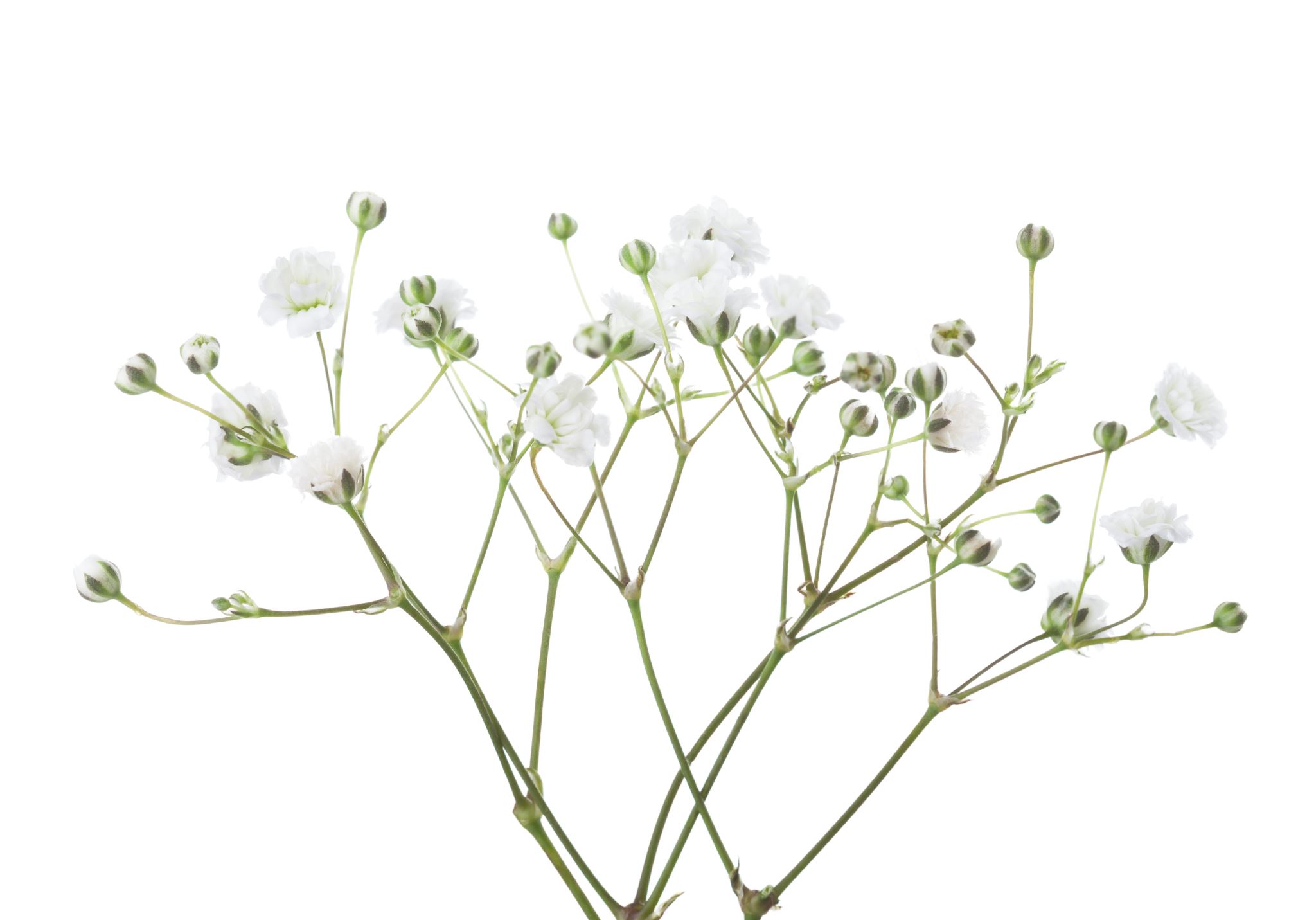 Τρόπος ζωής και ευημερία
Ενότητα 13
Μάθημα: Ψυχολογία της Υγείας
Διδάσκουσα: Δρ. Μαρία Κάλφα
2022-2023
Όσοι έχουν ψυχολογική ευημερία:

 διαθέτουν περισσότερη ευελιξία
 αντιδρούν καλύτερα στη διορθωτική ανατροφοδότηση (feedback)
 κρίνουν τους γύρω τους ευμενέστερα
 έχουν περισσότερη δέσμευση,
είναι περισσότερο παραγωγικοί 
είναι πιο πιθανό να έχουν μακροζωία, με λιγότερες ασθένειες 
απολαμβάνουν .την προσωπική και επαγγελματική τους ζωή.
Παράγοντες που επηρεάζουν την ευημερία:
Οικονομικοί

Πολιτισμικοί

Θεσμικοί

Περιβαλλοντικοί
Οικονομικοί:
Ανεργία
Ανάπτυξη
Κατανάλωση
Οικονομική ανισότητα
Φτώχεια
Πολιτισμικοί:
Αξίες
Κουλτούρα
Ήθη
Έθιμα
Θρησκεία
Θεσμικοί:
Μορφή διακυβέρνησης
Πολίτευμα
Θεσμοί
Περιβαλλοντικοί:
Προσωπικότητα και ευημερία
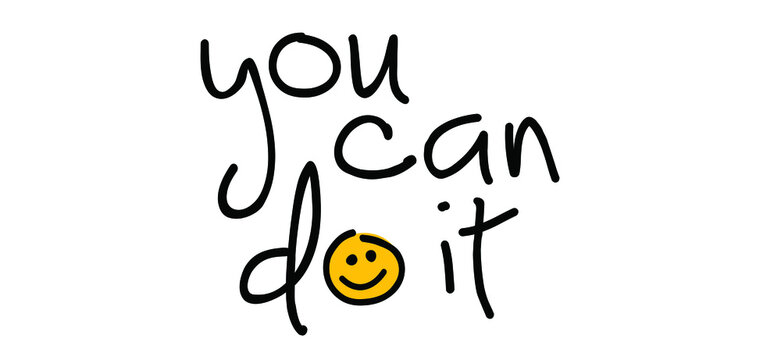 Από τη μελέτη των Erdaman Palmore και Clark Luikart (1972) προκύπτει ότι η προσωπική εκτίμηση της υγείας είναι με διαφορά ο σημαντικότερος παράγοντας που επηρεάζει την Ικανοποίηση από τη Ζωή.
H αντίληψη του ατόμου για την υγεία του έχει μεγαλύτερη σημασία από την εκτίμηση του γιατρού του για την υγεία του. 

Ένα άτομο με όχι καλή αντικειμενικά υγεία μπορεί να έχει υψηλή Ικανοποίηση από τη Ζωή, αν πιστεύει ότι η υγεία του είναι καλή και ένα άτομο με καλή αντικειμενικά υγεία μπορεί να έχει χαμηλή Ικανοποίηση από τη Ζωή  αν πιστεύει το αντίθετο.
Οικονομική ανάπτυξη
= 
Eυημερία;
Εκπλήρωση κοινωνικών ρόλων
=
 Eυημερία;
Ευτυχία ή ευημερία;
Η ευτυχία είναι μια έντονα υποκειμενική κατάσταση, αφού πάρα πολλά διαφορετικά στοιχεία και παράγοντες κάνουν τους ανθρώπους ευτυχισμένους.

 Στους παράγοντες αυτούς μπορούν να συμπεριληφθούν στοιχεία που διαμορφώνουν την ποιότητα ζωής, όπως η υγεία, το εργασιακό περιβάλλον, το εισόδημα, η ποιότητα των προσωπικών σχέσεων, καθώς επίσης η οικονομική και κοινωνική κατάσταση στη χώρα κ.λπ. 

Ο βαθμός που ο κάθε παράγοντας επηρεάζει το επίπεδο ευτυχίας διαφέρει από άνθρωπο σε άνθρωπο, από χώρα σε χώρα, από πολιτισμό σε πολιτισμό.
Η σημασία της άσκησης
Δομικοί παράγοντες: Δυνατότητα πρόσβασης (υποδομές, οικονομικά, χρόνος κλπ)

Διαπροσωπικοί: Ελλιπής κοινωνικοποίηση, απομόνωση

Προσωπικοί: Προσωπικά χαρακτηριστικά του ατόμου
Σε Πανεπιστήμιο του Λονδίνου, ερευνητές πραγματοποίησαν τεστ σε ποδηλάτες μεταξύ 55 και 79 ετών. Τα αποτελέσματα έδειξαν μικρές διαφορές μεταξύ των ατόμων που ήταν 50 ετών και εκείνων που ήταν 70, εφόσον είχαν διατηρήσει τα ίδια επίπεδα άσκησης.

Κατέληξαν στο συμπέρασμα ότι δεν είναι μόνον η γήρανση η οποία επιφέρει μείωση της λειτουργίας του οργανισμού, αλλά το γεγονός ότι οι άνθρωποι δεν  ασκούνται  πλέον ενεργά.
Κλίμακα Ικανοποίησης από τη Ζωή (SWLS) ζητάει απαντήσεις σχετικά με το βαθμό στον οποίο συμφωνούν ή διαφωνούν τα άτομα με ορισμένες δηλώσεις.

 Σύμφωνα με τους Diener κ.α (2009), η κλίμακα αυτή μετράει την Ικανοποίηση από τη Ζωή (LS) ως μια νοητική - κριτική διαδικασία. Η

 Κλίμακα της Ικανοποίησης από τη Ζωή (SWLS) σχεδιάστηκε με βάση την ιδέα ότι προκειμένου να μετρηθεί το επίπεδο ικανοποίησης των ατόμων πρέπει να κάνουν μια συνολική θεώρηση της ζωής τους.
Η κλίμακα PANAS (Positive and Negative Affect Schedule) είναι ένα από τα πιο ευρέως χρησιμοποιούμενα μέτρα Θετικών και Αρνητικών Συναισθημάτων και ζητά από τα άτομα να αξιολογήσουν σε τι βαθμό αισθάνονται 10 θετικά συναισθήματα (π.χ. ενθουσιασμένος/η) και 10 αρνητικά συναισθήματα (π.χ., αναστατωμένος/η) σε ένα συγκεκριμένο χρονικό διάστημα το οποίο συνήθως αφορά στις τελευταίες δύο εβδομάδες.
Συμβολή θετικής ψυχολογίας:
δυνατότητες 
 νόημα ζωής 
 ποιότητα ζωής 
 ψυχολογική ανθεκτικότητα
 ευημερία  
αισιοδοξία 
ανάπτυξη ταλέντων και κλίσεων 
 ισορροπία προσωπικής – επαγγελματικής ζωής
Για τον Γαλανάκη, η Θετική Ψυχολογία επικεντρώνεται στην βίωση της υποκειμενικής εμπειρίας και στις προσωπικές ερμηνείες που δίνει το άτομο σε σχέση με τα βιώματα και τα συναισθήματα του. Εκτείνεται σε τρεις άξονες και σε δύο επίπεδα:

 α) την ψυχολογική ευημερία και την ικανοποίηση από την ζωή (παρελθόν)
 β) την αισιοδοξία και την ελπίδα (μέλλον) 
γ) το ενδιαφέρον και την ευτυχία (παρόν).
Βασικές παραδοχές Θετικής Ψυχολογίας:
Οι άνθρωποι είναι προσαρμοστικοί και επιδιώκουν την κοινωνική συναναστροφή.
Οι άνθρωποι μπορούν να ακμάσουν και να αναπτυχθούν.
Οι ικανότητες και οι αρετές του ατόμου είναι βασικοί άξονες της ψυχολογικής ευημερίας.
Τα θετικά συναισθήματα διακρίνονται μεταξύ τους στην βάση διαφορετικών χαρακτηριστικών και οδηγούν σε διαφορετικά αποτελέσματα.
Τα αρνητικά συναισθήματα είναι εξίσου σημαντικά με τα θετικά.
Τρόποι επίτευξης της ευημερίας:
Ύπαρξη στόχου
Υγιείς σχέσεις
Επικέντρωση στα θετικά σημεία
Θετικά συναισθήματα
Διαχείριση άγχους
Coaching
Ψυχοθεραπεία
Διατροφή
Άσκηση